Ms. Frews
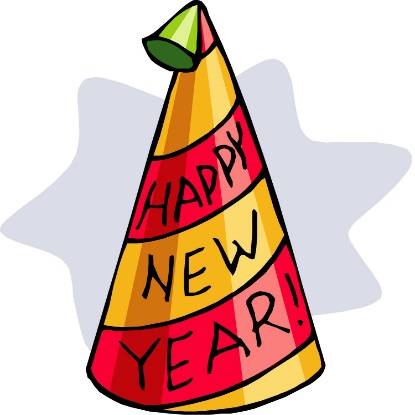 Fourth Grade
Jan 3rd-Jan 12th
Hot Topics This Week!
Important Dates
Math- Review and prepare for MOY benchmarks
ELA- Review and prepare for MOY benchmarks
Writing-Writing Process (POWER), Opinion Writing 
Word Study – 4th Grade High Frequency Words Individualized by reading level
Science –Electricity and Magnets 
Social Studies- Pirates
January 8th-12th – Middle of Year Benchmarks

January 15th – No School (Holiday)
Homework: Week 15 homework will be assigned when students return from break but will not be due until the following Wednesday.
A Message from Ms. Frew
Please ensure your child is bringing home their lap top and charging it nightly! We have MOY benchmarks coming up and they are completely on student lap tops.